Инициативное предложение члена бюджетной комиссии Голубева Алексея Викторовичав рамках проекта «Народный бюджет»
2023-2024 гг.
Наговское сельское поселение
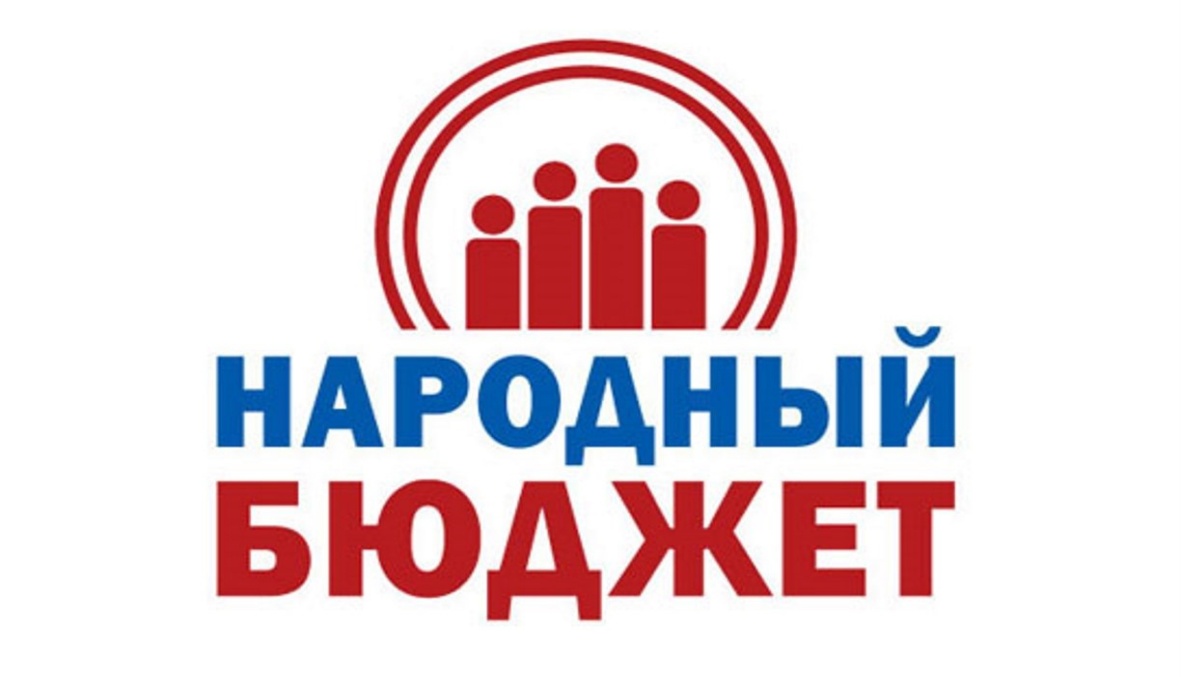 ИНИЦИАТИВА: Приобретение мебели в ДК
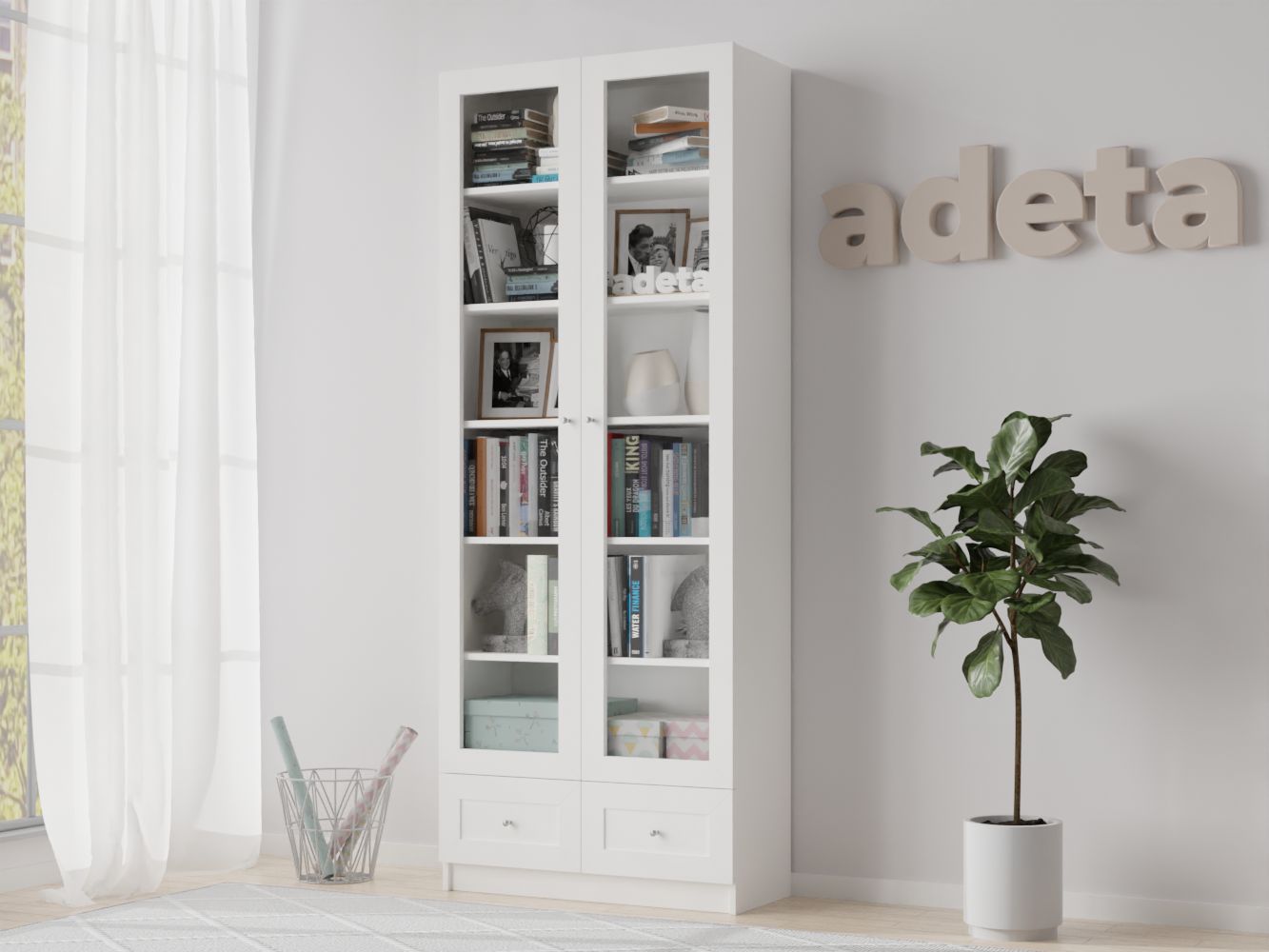 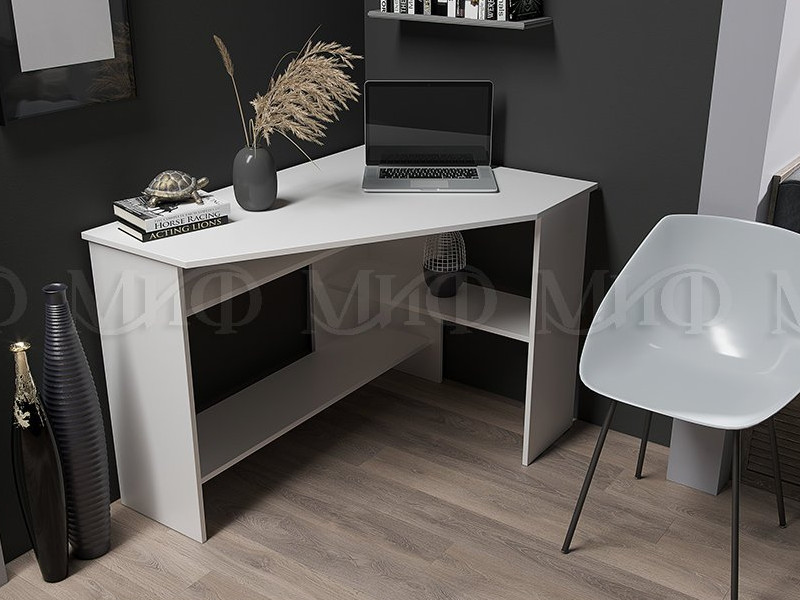 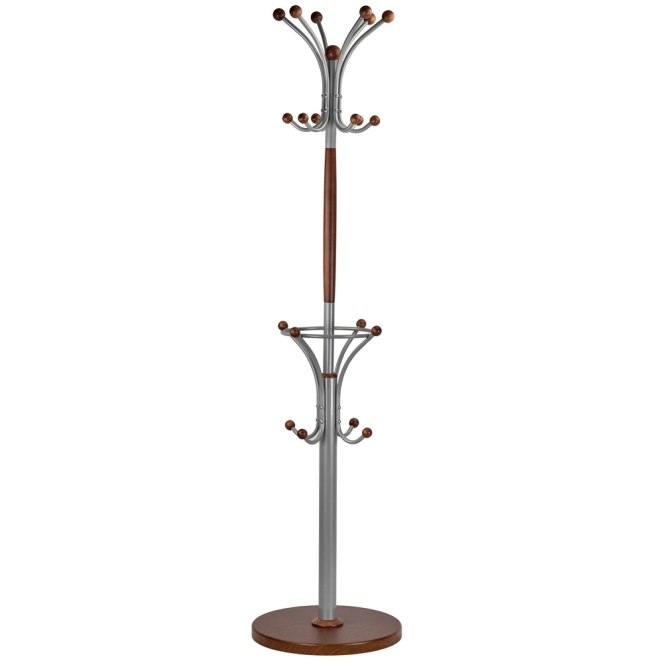 ИНИЦИАТИВА: Приобретение мебели в ДК
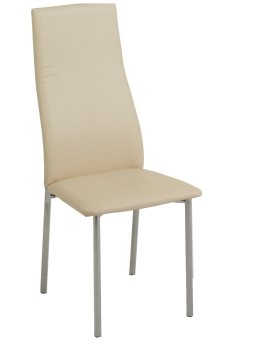 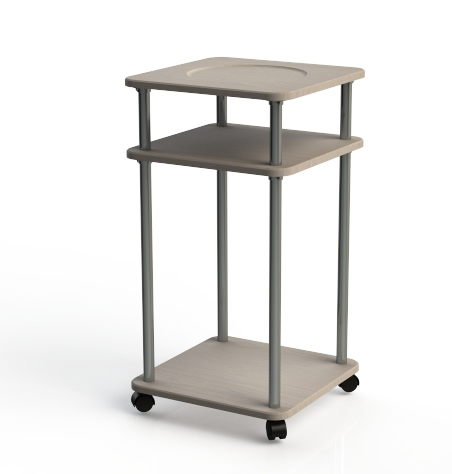 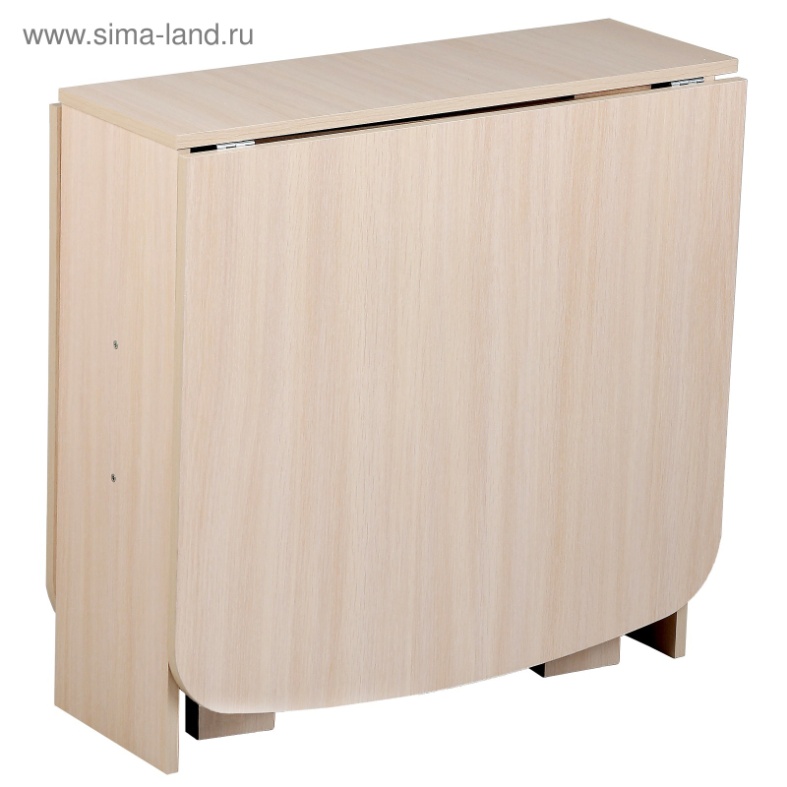 ИНИЦИАТИВА: Приобретение мебели в ДК
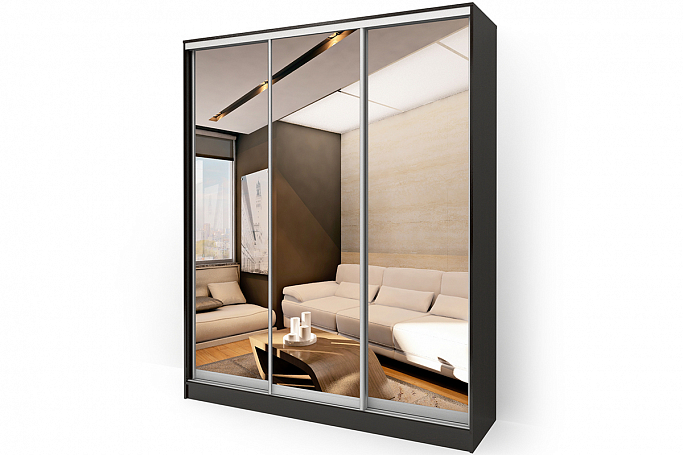 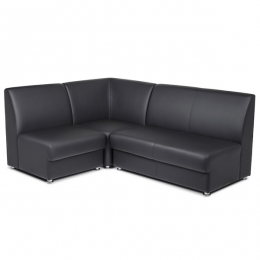 ПРОБЛЕМА:
В д. Борисово проживает 421 человека, из них 73 - дети от 6 до 18 лет, у которых отсутствует возможность заниматься различными видами прикладных исскуств и развивающих занятий.  Поэтому возникла острая необходимость преобретения новой мебели, так как старая пришла в негодность.
РЕШЕНИЕ: Преобретение необходимой мебели
Приобретение необходимой мебели. (Столы, стулья, шкафы, тумбы, вешалки.)
СТОИМОСТЬ РЕАЛИЗАЦИИ ИДЕИ:500000руб.
Перечень преобретений:
Столы книжки 10шт. - 50000руб.
Тумбочки 6шт. - 42000руб.
Стулья одиночные 50шт. - 100000руб.
Вешалки напольные 10шт. - 30000руб.
Шкаф купе с зеркалами 3шт. - 150000руб.
Стол компьютерный 2шт. - 28000руб.
Диван угловой 2шт. - 100000руб.
СПАСИБО ЗА ВНИМАНИЕ!